Détection des effets indésirables médicamenteux en gériatrie :résultats de l’expérimentation des Triggers Tools au CHU de Rennes
Floriane Marseau – Lucie-Marie Scailteux - Marie-Noëlle Osmont  
Centre Régional de Pharmacovigilance de Rennes 

Journée Régionale OMéDIT Bretagne
 12 novembre 2019
Méthode des « trigger tools »
Outil développé par l’IHI                                             (Institute for Healthcare Improvement, USA) 
Liste de « triggers » pouvant être en relation avec l’occurrence d’un événement indésirable (EvI)
Tirage au sort des dossiers analysés 
Analyse rapide (< 5 min par dossier) des dossiers uniquement à la recherche de « triggers »
Etude plus détaillée (< 20 min par dossier)                des dossiers « positifs » pour détecter un possible EvI (personnel médical)
Contexte
19 % des hospitalisations en unité de gériatrie liées à un effet indésirable médicamenteux (EIM)

Chutes et confusions : EIM fréquents et préoccupation des gériatres

Peu d’études utilisant la méthode des trigger tools menées chez les sujets âgés. Aucune ne teste son applicabilité.
3
Utilisation de la méthode au CHU de Rennes
Cas d’usage pour évaluer l’applicabilité de la méthode au CHU de Rennes
Service concerné : UF de gériatrie aiguë
Triggers choisis : « chute » et « confusion »
Période : année 2018
Tirage au sort : 30 dossiers/mois
Objectif principal :
Comparaison du pourcentage de dossiers avec trigger positif dont le temps de lecture approfondie permettant de relier ou non le trigger à un EIM est inférieur à 20 minutes, au seuil théorique de 50 % via un test Z.

Objectifs secondaires : 
VPP, prévalence et incidence pour tester la performance de la méthode
Analyse de pharmacovigilance (imputabilité, évitabilité, classes pharmacologiques)
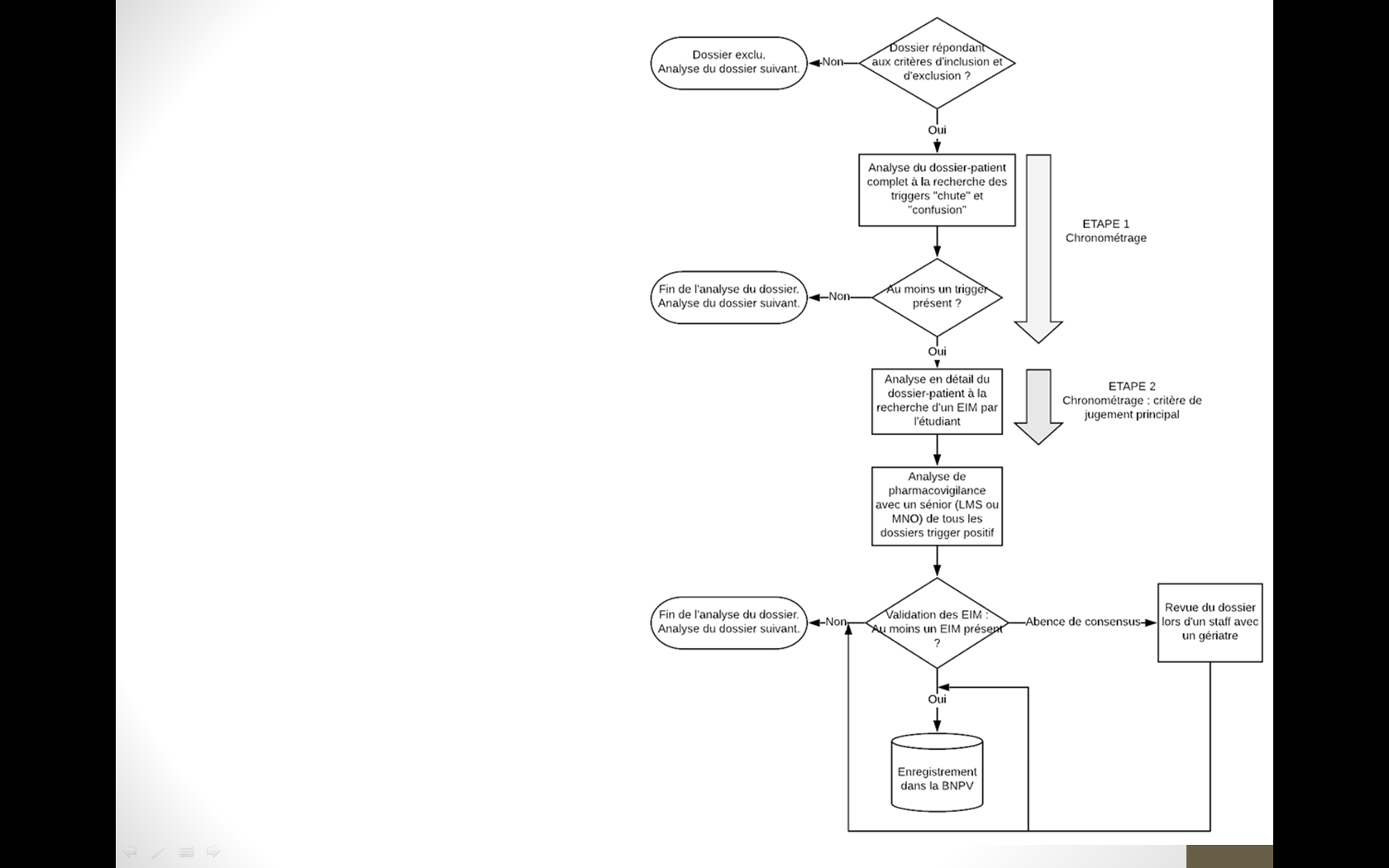 Critères d’inclusion : 
Patients admis dans l’UF de gériatrie aiguë
Patients d’âge ≥ 65 ans
Séjour hospitalier clôturé au cours de l’année 2018
Pour les patients hospitalisés plusieurs fois au cours de l’année 2018, première hospitalisation prise en compte uniquement

Critères d’exclusion : 
Patients hébergés temporairement en unité de gériatrie faute de place dans un service de soins spécifique
Durée de séjour en gériatrie aiguë < 48h
Dossier incomplet (compte-rendu d’hospitalisation non disponible)
7
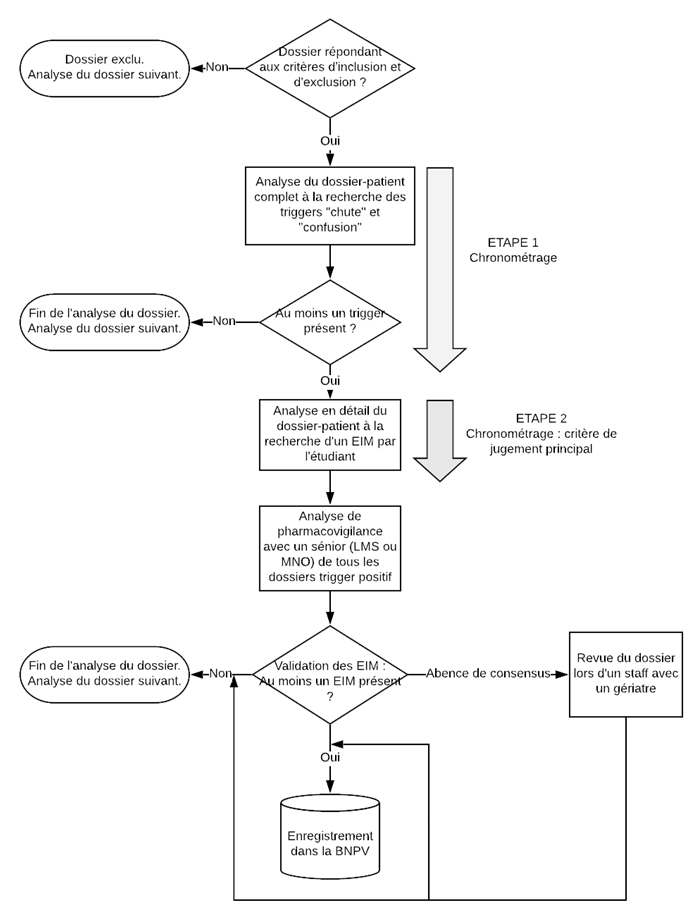 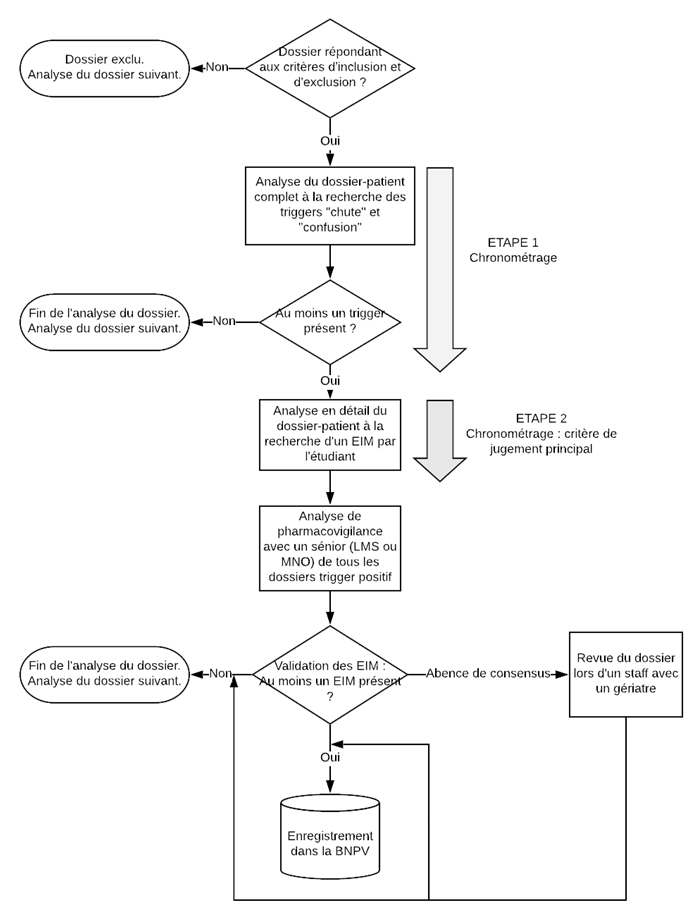 Résultats
355 dossiers inclus 
222 dossiers mentionnant « chute » et/ou « confusion »
221 lus en moins de 20 minutes (99,6%), dt 98 avec EIM
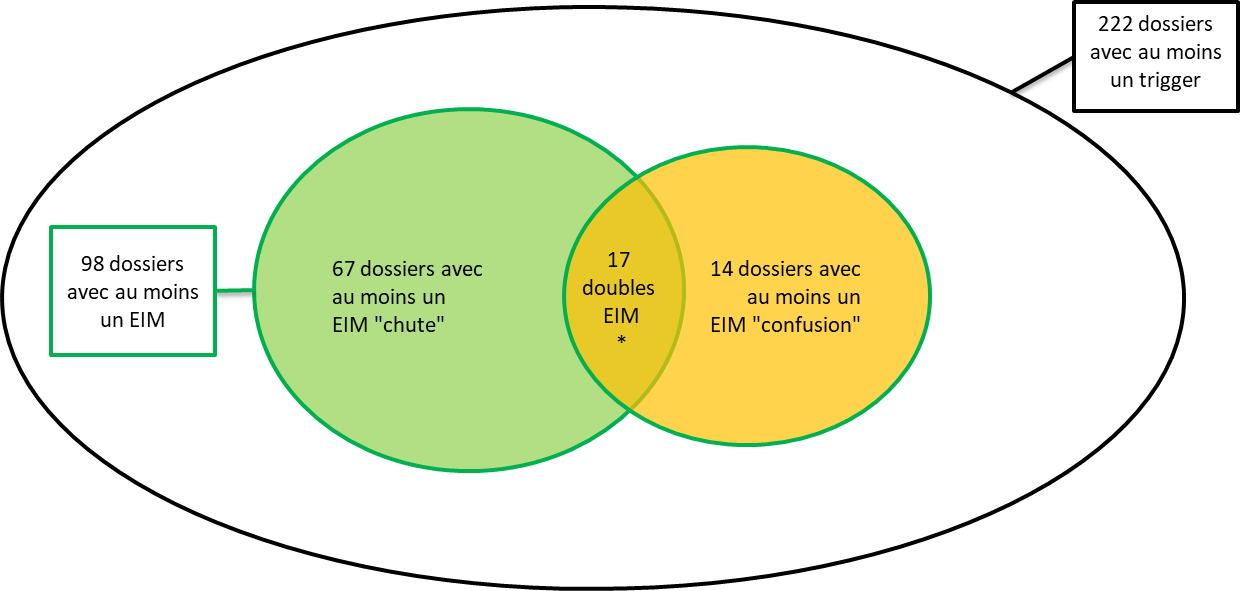 Résultats
Objectifs secondaires : 
VPP 53,9 % pour les chutes 
VPP 21 % pour les confusions
Nbx EIM d’origine multifactorielle
Classes médicamenteuses impliquées : 
	système cardiovasculaire et système nerveux
Classes ATC des médicaments suspects dans les chutes
12
Classes ATC des médicaments suspects dans les confusions
13
Résultats
14
Discussion
15
Messages clés
Méthode jugée applicable dans notre cas d’usage
Méthode chronophage si expertise multidisciplinaire approfondie
Limites à prendre en compte pour un déploiement en région
Possible analyse prospective d’indicateurs : évolution temporelle d’indicateurs d’iatrogénie fréquente (nombre d’EIM) 
Semi-automatisation possible (recherche par mots-clés) dans les établissements disposant d’un entrepôt de données
Merci pour votre attention
17
Remerciements
CRPV de Rennes
Floriane MARSEAU, étudiante M2
Dr Lucie-Marie SCAILTEUX  
Dr Elisabeth POLARD 
Pr Emmanuel  OGER

Unité fonctionnelle de gériatrie
Dr Joaquim PRUD’HOMM : Chef de clinique
Pr Dominique SOMME : Chef de service

Centre de Données Cliniques (CDC)
Dr Guillaume BOUZILLÉ